POJAM NAUČNOG RADA I VRSTE NAUČNIH RADOVA
Predavanje V
Metodologija istraživanjaMaster studije
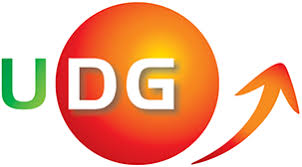 Prof.dr Mirjana Radovid-Marković
Karakteristike naučnog rada
Naučni rad prezentuje rezultate istraživanja, koji se predstavljaju širokoj akademskoj javnosti. 
Specifične karakteristike naučnog rada čine:
Originalnost;
Zasnovanost na naučnim činjenicama;
Adekvatna struktura;
Da je publikovan.
Kada započeti pisanje naučnog rada?
Posle detaljne analize rezultata istraživanja;
Kada imamo vrednu naučnu informaciju;
Kada naši rezultati doprinose porastu postojećeg znanja ili prakse.
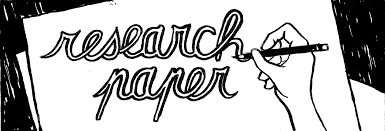 Klasifikacija naučnih radova
Originalni naučni članak
Pregledni članak 
Pismo uredništvu
Kratko saopštenje
Teze (master,doktorske)
Izlaganje na naučnim skupovima
Position paper
Monografija
Prikaz
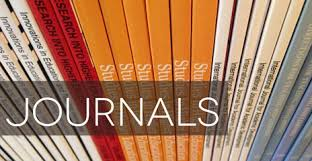 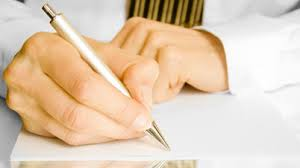 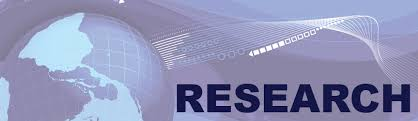 Originalni naučni članak
Originalan naučni  članak daje opis originalnih rezultata istraživanja;
Objavljuje se po pravilu u publikaciji koja je lako dostupna međunarodnoj naučnoj javnosti, a napisan je na način da se istraživanja mogu ponoviti i zaključci proveriti .
Originalni naučni rad- primeri
An Aging Workforce: Employment Opportunities and Obstacles,Cadmus, The World Academy of Art and Science  , Trieste,2013.
 http://cadmusjournal.org/node/312

Measuring Professional Competencies of Virtual Teams: Fuzzy-logic Based Model, (Guest Editors Radovic-Markovic, M.),IPSI , Vo.10 , No. 2, July 2014 ,Belgrade.
http://vipsi.org/ipsi/journals/journals/papers/tar/2014july/01.pdf

Diversification Opportunities through Fixed-income Managed Funds in Eastern Europe, Journal of Emerging Market Finance
12(1) 1–29,2013.
http://emf.sagepub.com/content/12/1/1.full.pdf+html
Pregledni rad
Pregledni rad sadrži originalan, detaljan i kritički prikaz istraživačkog problema ili područja u kome je autor ostvario određeni doprinos.
On donosi prikaz rezultata vezanih za odredjenu problematiku.
•   Nema istu strukturu kao originalan naučni rad.
•   Može da ima veliki broj podnaslova
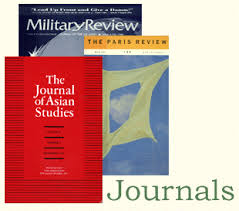 Vrste preglednih radova
Pravi pregledni rad – Pregled literature (Review of the literature);
Stanje područja ili oblasti –pruža nova shvatanja u oblastima koje brzo napreduju, najnovija literatura;
Nastavak nekog sličnog preglednog rada.
Pravi pregledni  rad (Review article ili Review of the literature)
Rad u okviru kojeg se vrši analiza i diskusija o već objavljenim naučnim rezultatima.
Ne mora da bude samo pregled literature o nekoj temi i problemu.
U ovakve članke autor može unositi i sopstvene neobjavljene rezultate.
Struktura-nije klasična, dosta podnaslova u zavisnosti od tematike
Rezime (A b s t r a c t)
Uvod (Introduction)
Pregled literature (Literature overview)
Mikrofinansiranje – ranije inicijative (Microfinancing  - earlier initiatives)
Mala i srednja preduzeća i mikro finansiranje (SMEs and Micro – Financing)
Finannsiranje Malih i srednjih preduzeća –Primer Srbije (SMES Microfinancing-Evidence from Serbia)
Diskusija i zaključci (Discssion and Conclusions)
Literatura (References)
Pregledni rad-Primer
Female Entrepreneurship: Theoretical Approaches,Journal of Women's Entrepreneurship and Education, 2013, issue 1-2, pages 1-9

http://econpapers.repec.org/article/ibgjwejou/y_3a2013_3ai_3a1-2_3ap_3a1-9.htm
Kratko saopštenje
Radi se o sažetom iznošenju rezultata završenog izvornog istraživačkog dela 
Kratko saopštenje jeste originalni naučni rad punog formata ali manjeg obima;
Njegova dužina je od pola strane do dve stranice;
Neki elementi IMRAD-a mogu biti ispušteni
Najčešća struktura :
UVOD,
DISKUSIJA,
 ZAKLJUČAK,
 LITERATURA i 
PREPORUKE.
Nedostatak-dobijeni rezultati ne mogu se proveriti.
Kratko saopštenje-primeri
The long-term impacts of the recession
http://www.epi.org/publication/bp243/
The Effect of Immigrants on U.S. Employment and Productivity
http://www.frbsf.org/economic-research/publications/economic-letter/2010/august/effect-immigrants-us-employment-productivity/
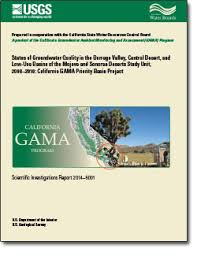 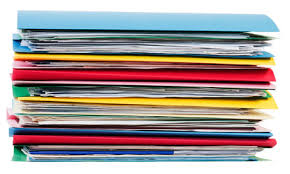 Pisma uredništvu (Letters to Editor)
Komentariše se neki prethodno objavljen  naučni rad u datom časopisu (negira se ili se podržava);
Prezentuje se neki interesantan slučaj iz sopstvene prakse;
 Prikaz nekog interesantnog istraživanja ;
Štampaju se u posebnim odeljcima većine naučnih časopisa;
Podleže recenziji.
Pisma uredništvu (Letters to Editor)-primer
Effective organizational change management ,Serbian Journal of Management 3 (1) (2008) 119 – 125.
http://www.sjm06.com/SJM%20ISSN1452-4864/3_1_2008_May_1-125/3_1_119-125.pdf
Monografija
Monografija  detaljno, mada ne i preopširno, obrađuje pojedini predmet, grupu predmeta, pri čemu koristi veoma opsežnu bibliografiju
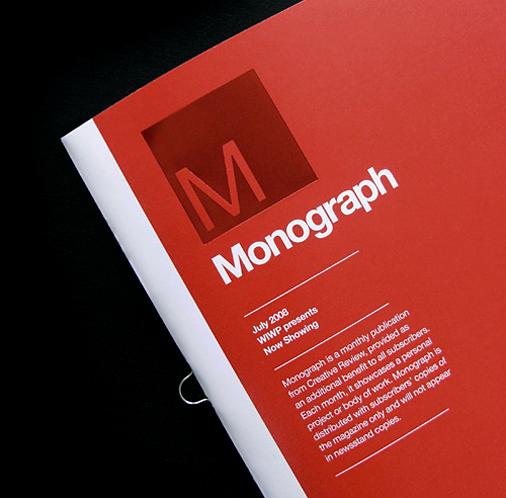 Doktorska disertacija
Doktorska disertacija - naučno delo koje se temelji na fundamentalnim i primenjenim istraživanjima i metoda, koje omogućuju otkrivanje novih naučnih  činjenica, pojava, zakonitosti, teorija.
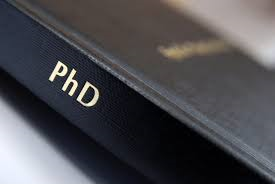 Saopštenja sa naučnih skupova
Objavljeni radovi u zbornicima radova (originalnost, prvo objavljivanje, dostupnost, itd.)
Predavanja po pozivu.
Pozicioni članak
On sadrži naš jedinstven ili originalan pristup u rešavanju nekog problema;
Suštinski informišemo druge o našem stavu u vezi nekog pitanja.
Pozicioni članak
Struktura pozicionog članka:
1.Naslov
2.Apstrakt
3.Uvod
4.Metodologija
5.Ključni nalazi
6.Zaključak
Zbornik radova
Zbornik radova – zasebna celovita saopštenja povezana tematski i metodološki.
•Primer:
EMPLOYMENT, EDUCATION AND NTREPRENEURSHIP
http://www.academia.edu/3304141/ATTITUDES_TOWARD_WOMEN_ENTREPRENEURS_CROSS_NATIONAL_STUDY_IN_THREE_EUROPEAN_COUNTRIES
Prikaz
Prikaz  - najčešće se radi o oceni određenog dela (knjige ili članka) i njihovog predstavljanja naučnoj i stručnoj javnosti 
Prikazi knjiga ne bi trebalo da sadrže više od 1000 reči. 
Njima treba biti obuhvaćen naslov knjige, autor, izdavač, godina publikovanja, broj strana i ISBN broj.
 Prikaz knjige bi trebalo da sadrži kritičko i konstruktivno vrednovanje njene relevantnosti u teorijsko-metodološkom i praktičnom smislu.
Prikazu knjige treba biti pridružena kratka profesionalna biografija prikazivača.
Prikaz knjige-primer
Primer:
http://www.pepogledi.org/Arhiva/2011_02/07%20Mr%20Zoran%20Tasic%20-%20%20Prikaz%20knjige%20-%20Upravljanje%20finansijskim%20derivatima.pdf
Zaključak
Za uspešan rad u nauci i kvalitetnu produkciju naučnih radova , neophodno je posedovati kreativnost , dobar analitički aparat ,istrajnost ,voljnost ,radoznalost ,sistematičnost i izražen visok stepen naučne etike.
Pored toga ,potrebno je dobro predznanje iz neke naučne oblasti , biti stalno u korak sa istraživanjima koja se rade u svetu ,biti dobro profesionalno umrežen ,i slično.
Preporučena literatura
Writing a scientific review paper
http://www.coe.montana.edu/ee/rosss/Courses/EE578_Fall_2008/Writing%20a%20Review%20Paper.pdf
Writing a position paper
http://www.sfu.ca/cmns/130d1/WritingaPositionPaper.htm
Short Report
http://dailyenglish24.blogspot.com/2014/06/short-report-example-sample.html
Preporučena literatura
Prikaz knjiga
http://citaliste.rs/citaliste_files/pisanje.pdf

http://qcpages.qc.cuny.edu/writing/history/assignments/bookreviews.html